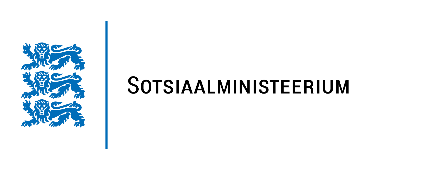 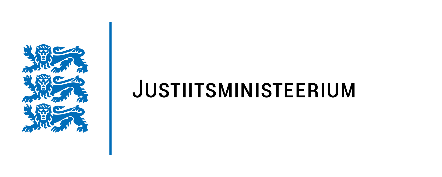 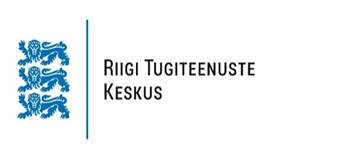 Kulude ja tegevuste abikõlblikkus, projekti aruandlus ning toetuse maksmise tingimusedVäikeprojektide avatud taotlusvoor „Taastava õiguse arendamine Eestis “
Pille Penk
Riigi Tugiteenuste Keskus
28.09.2020
Abikõlblikkuse periood
Rahastatud projekti tegevused ja kulud muutuvad abikõlblikuks alates projekti toetuse rahuldamise otsuse tegemisest. Abikõlblikkuse periood on toetuse rahuldamise otsuses sätestatud ajavahemik, millal algab ja lõppeb projekti tegevus ning tekib projekti abikõlblik kulu.

Rahastatud projekti kestus võib olla maksimaalselt 24 kuud.

Võttes arvesse projektitaotluse hindamisprotsessi pikkust võiks kõige esimesel juhul planeerida projekti rakendamise alguskuupäevaks 1.03.2021. Projekti tegevused peavad algama hiljemalt ühe kuu jooksul taotluse rahuldamise otsuse kuupäevast arvates.

Kõik projekti tegevused peavad olema lõpetatud ja kulud teostatud projektitoetuse rahuldamise otsuses näidatud ajaks, kuid mitte hiljem kui 31.03.2023.
Toetuse osakaal ja piirsumma
Taotlusvooru maht kokku on 400 000 eurot. Toetuse vähim summa ühe projekti kohta on 30 000 eurot ja suurim summa 200 000 eurot.

Toetuse maksmise määr:
100% abikõlblikest kuludes, kui toetuse saaja on riigi- ja kohaliku omavalitsuse asutus;
90% abikõlblikest kuludest, kui toetuse saaja on toetuse andmise tingimuste punktis 2. Terminid määratletud valitsusväline organisatsioon;
85% muud varasemalt nimetamata asutused.
Omafinantseeringu minimaalne määr on abikõlblikest kuludest:
10% abikõlblikest kuludest, kui toetuse saaja on valitsusväline organisatsioon;
15% muud varasemalt nimetamata asutused.

Valitsusväliste organisatsioonide või riiklike sotsiaalpartnerite poolt rakendatud projektide puhul on lubatud kajastada vabatahtlikku tööd mitterahalise omafinantseeringuna. Sellisel juhul võib vabatahtlik töö moodustada kuni 50% projekti jaoks nõutud omafinantseeringu määrast. Vabatahtliku töö ühikuhinnad peavad vastama Eestis sellise töö eest tavaliselt makstavale töötasule.
Kulude abikõlblikkuse üldpõhimõtted
Toetuse saaja raamatupidamise sise-eeskirjad ja auditeerimise kord peavad võimaldama projekti kuluaruannetes esitatud kulude ja tulude otsest võrdlust vastavate raamatupidamisaruannete ja tõendavate dokumentidega.
Projekti välisriigi partneri kulud hüvitatakse sarnaselt toetuse saajaga. Piisab kvalifitseeritud audiitori poolt läbi viidud projektikulude auditi aruandest.
Toetuse saaja peab arvestust projekti kestel projekti tegevustega teenitud tulude kohta. Projektitegevuste tulemusena teenitud tulu käsitatakse projekti eelarve osana. Projekti tegevuste raames eeldatav tulu arvestatakse projekti eelarvesse ja raporteeritakse kasumina projekti finantsaruandluses. Projekti lõplik toetuse määr tekib, arvestades planeeritavat tulu ja reaalselt saadud tulu, mis esitatakse projekti lõppedes. 
Abikõlblikud kulud on:
tehtud toetuse rahuldamise otsuses sätestatud abikõlblikkuse perioodil;
seotud projekti eelarvega;
tegelikult raamatupidamises kantud – kaup on üle antud või teenus osutatud, selle kohta on koostatud kuludokument;
makstud hiljemalt 30 päeva jooksul alates projekti abikõlblikkuse perioodi lõppkuupäevast;
kontrollitavad ja organisatsiooni üldisest raamatupidamisest eristatavad;
proportsionaalsed ja säästlikud ning tehtud üksnes projekti eesmärgi ja oodatud tulemuste saavutamiseks;
kooskõlas Euroopa Liidu ja Eesti õigusaktidega ning vastama heale raamatupidamistavale.
Projekti abikõlblikud otsekulud
Projekti abikõlblikud otsekulud on otseselt seotud projekti rakendamisega:
otsesed personalikulud – projektijuhi, projekti assistendi ja projekti sisuekspertide töötasu, füüsilise isikuga sõlmitud võlaõigusliku lepingu alusel makstav tasu, töötasult arvestatavad riiklikud maksud, proportsionaalselt projektiheaks töötatud ajaga seadustest tulenevad hüvitised ja puhkusetasud;
projektis osalevate töötajate reisi- ja päevarahad vastavalt Eesti õigusaktidele;
projekti avalikustamisega seotud kulud ehk teavituskulud;
uue või kasutatud seadme ostmise kulu amortisatsiooni määras projekti eluea jooksul. Kui toetuse saaja põhjendab, et seade on lahutamatu ja vajalik osa projekti tulemuste saavutamiseks, võib seadme kogu ostuhinna lugeda erandina abikõlblikuks;
tarbekaupade ja tarvikute ostmine tingimusel, et need on eristatavad ja vajalikud projekti tegevuste elluviimiseks ja eesmärgi saavutamiseks;
toetuse saaja poolt projekti elluviimise eesmärgil sõlmitud muu lepinguga kaasnev kulu tingimusel, et see on sõlmitud kooskõlas riigihangete seaduse ja käesoleva korraga;
toetuse rahuldamise otsusega projektile kehtestatud kohustustest otseselt tulenevad kulud.
Projekti abikõlblikud kaudsed kulud (üldkulud)
Kaudsed kulud on kõik abikõlblikud kulud, mida ei saa otseselt seostada projekti tegevustega, kuid tehakse otseses seoses projektile omistatavate abikõlblike otsekuludega.
Projekti kaudseid kulusid arvestatakse kindla määra alusel, mis moodustavad kuni 15% otsestest abikõlblikest personalikuludest.
raamatupidamine, sekretäri- ja personalitöö, juriidiline nõustamine;
kontoritarvikute ja -mööbli ostmise, rentimise, hooldus- ja remondikulud;
vara haldamine – kommunaalkulud, kontoriruumide rent, valveteenus (v.a valehäirete kulude katmine), maamaks;
infotehnoloogia kulud – tark- ja riistvara, kontoritehnika ostmise ja rentimise ning serverite, võrkude ja kontoritehnika hooldus- ja remondikulud;
sideteenused – postikulu, telefonisideteenused;
pangakonto avamise ja haldamise kulud ning makse ülekandetasu;
muu abistav töö.
Mitteabikõlblikud kulud
laenudega seotud kulud, finantstehingute tasud ja muud puhtalt finantskulud sh valuutakursi muutuste kahjum;
eraldised kahjumi või võimalike tulevaste kohustuste katmiseks;
käibemaks, kui see saadakse sisendkäibemaksuga tagasi;
mootorsõiduki ostmise-, liisimise ja remondiga seotud kulud
trahvid ja muud rahalised karistused;
kohtuvaidluste kulud, välja arvatud juhul, kui kohtuvaidlus on lahutamatu ja vajalik projekti tulemuste saavutamiseks;
kulud, mis kaetakse muudest allikatest;
kulud, mis ei ole vajalikud projekti eesmärgi saavutamiseks.
Toetuse kasutamisega seotud aruannete esitamine
Vahearuanded projekti elluviimise kohta esitatakse rakendusüksusele vähemalt üks kord aastas vastavalt toetuse rahuldamise otsuses sätestatud tähtaegadele.

Kui projekti abikõlblikkuse periood on kuni 18 kuud, esitab toetuse saaja rakendusüksusele ainult lõpparuande. Projekti lõpparuanne tuleb esitada 45 päeva jooksul alates projekti abikõlblikkuse perioodi lõppkuupäevast.

Lõpparuanne esitatakse e-toetuste keskkonna https://etoetus.struktuurifondid.ee kaudu.

Rakendusüksus kontrollib lõpparuannet 15 tööpäeva jooksul alates laekumisest. Rakendusüksus võib aruande menetlemise käigus nõuda aruande täiendamist või muutmist, kui ta leiab, et see ei ole piisavalt selge või selles esinevad puudused. Rakendusüksus kinnitab nõuetekohase projekti aruande 5 tööpäeva jooksul.
Toetuse maksmise tingimused
Toetuse maksmise eelduseks on toetuse rahuldamise otsus, toetuse saaja ja projekti partnerite vahel sõlmitud partnerluslepingud ja kulude abikõlblikkus, sealhulgas kulude aluseks olevate tegevuste abikõlblikkus.
Toetuse saajal, kellel puudub riikliku sildfinantseerimise taotlemise võimalus, on võimalik taotleda toetuse ettemakset. Projekti esimene toetuse ettemakse võib moodustada kuni 20% projektile eraldatud toetusest. Järgmist toetuse ettemakset on toetuse saajal võimalik taotleda siis, kui 70% eelmisest ettemaksest on projekti väljamaksetaotlustega rakendusüksuse poolt heaks kiidetud. 
Ettemakse taotlused või väljamakse taotlused e-toetuste keskkonna kaudu.
Väljamakse taotlus esitatakse, kui abikõlblik kulu on reaalselt tekkinud ja makstud regulaarsusega vähemalt üks kord kvartalis, kuid mitte sagedamini kui üks kord kuus.
Toetuse saaja peab koos esimese väljamakse taotlusega esitama rakendusüksusele:
väljavõtte oma raamatupidamise sise-eeskirjast, milles on kirjeldatud, kuidas projekti kulusid ja tasumist eristatakse raamatupidamises muudest taotleja kuludest;
koopia riigihangete tegemise korrast asutuses;
lühikirjelduse projekti rakendamisega seotud dokumentide algatamise, viseerimise ja kinnitamise kohta ning esindusõigusliku isiku poolt edasivolitatud õiguste korral vastavad volikirjade koopiad;
selgituse, kuidas on toetuse saaja oma asutuses ette näinud toetusega seotud dokumentatsiooni säilitamise nõutud ajani (31.12.2028).
Toetuse maksmise tingimused
Rakendusüksus teeb väljamakse taotluses esitatud kulude abikõlblikkuse kontrolli. Esimese väljamakse taotluse kulude valim on 100% ehk kõik esitatud kulud. Alates teisest maksetaotlusest rakendatakse osalist kontrolli ehk valimipõhist kontrolli. Toetuse saaja on kohustatud edastama rakendusüksusele valimisse lisatud kulude kohta kulu tekkimist ja kulu kandmist tõendavate dokumentide koopiad, samuti kulu aluseks olevad raamatupidamisnõuetele vastavad alusdokumentide koopiad ning hangete tegemise dokumentatsiooni koopiad, või tagama juurdepääsu tehtud hangetele riigihangete registris.

Väljamakse taotlus kontrollitakse hiljemalt 20 tööpäeva jooksul alates laekumisest rakendusüksusele. Juhul, kui väljamakse taotluses esineb puudusi võib rakendusüksus väljamakse taotluse menetlemise osaliselt või täielikult peatada, sellisel juhul peatub ka menetlemise periood. Toetuse saajal on õigus mõistliku aja jooksul puudused kõrvaldada.

Lõppmakse tehakse toetuse saajale ühe kuu jooksul pärast projekti kulude abikõlblikkuse, tegevuste elluviimise ja kulude tasumise tõendamist ning lõpparuande kinnitamist. Lõppmakse suurus on minimaalselt 15% projekti abikõlbliku toetuse summast.
Tänan kuulamast!
Pille Penk
Riigi Tugiteenuste Keskus
Pille.Penk@rtk.ee
Tel 663 1856